GRANDPARENTS & THEIR GRANDCHILDREN
QAILS 
WEBINAR
MONDAY 27 APRIL 2015

Presented by:
Joseph Ho 
child support/family law solicitor, 
caxton legal centre inc.
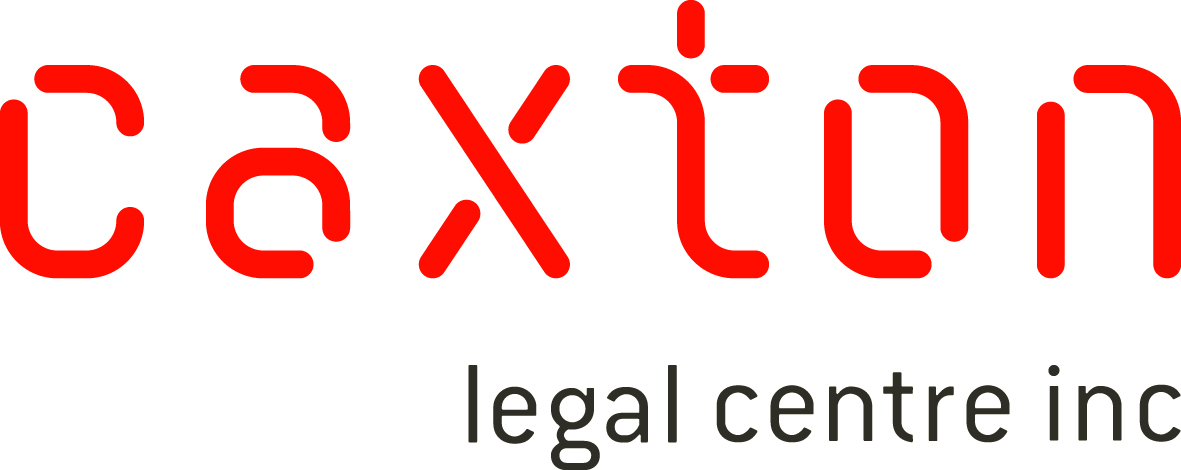 CONTENT
QAILS 
WEBINAR
Section A – Introduction
Section B – Common Scenarios
Section C – The Legal Landscape
Section D – Locus Standi
Section E -  The “Best Interests” Principle
Section F – Non Parent v Parent 
Section G – The Legal Process
Section H – The Financials
Section I – Summary
Section J -  Questions?
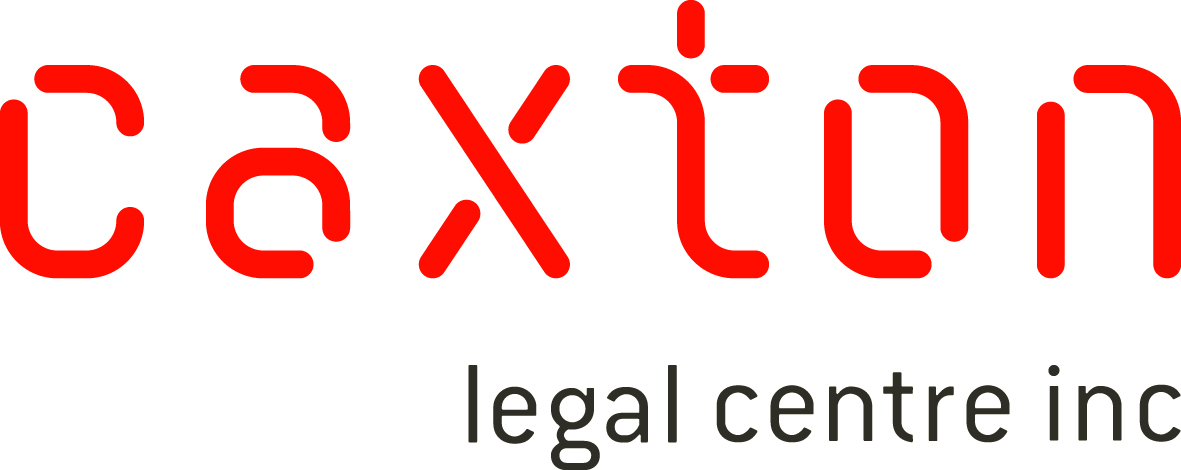 QAILS 
WEBINAR
Introduction
Grandparents play an increasingly important role in the care of their grandchildren, either through formal full-time or shared care arrangements or through casual caring responsibilities.  This webinar will examine some of the common legal issues for grandparents, including relevant family law provisions and processes, visitation rights where access is limited, access to government services and other issues. 
This webinar provides general legal information only and does not provide general and/or specific legal advice.
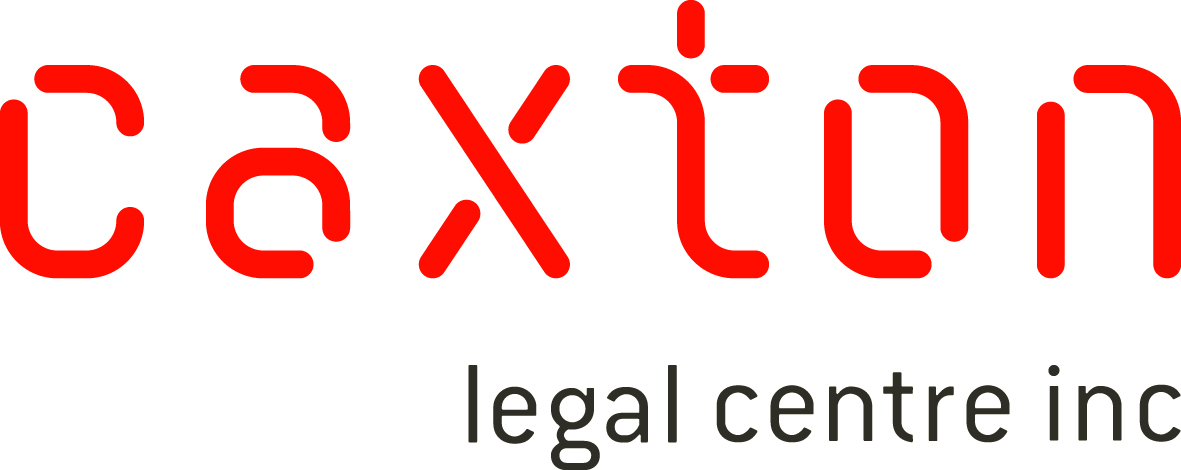 Common scenarios
QAILS 
WEBINAR
Grandparent seeking to spend time and to communicate with grandchild usually after either a falling out with one or both of the child’s parents or following the separation of the child’s parents.

Grandparent seeking to be the primary/resident carer for the grandchild usually because (a) one or both of the child’s parents are incapable of looking after the child, (b) of the death of the child’s primary carer/resident parent or (c) the child is not being properly look after and is at risk of being taken into care by the Director of Child Safety or the child has been taken into such care.
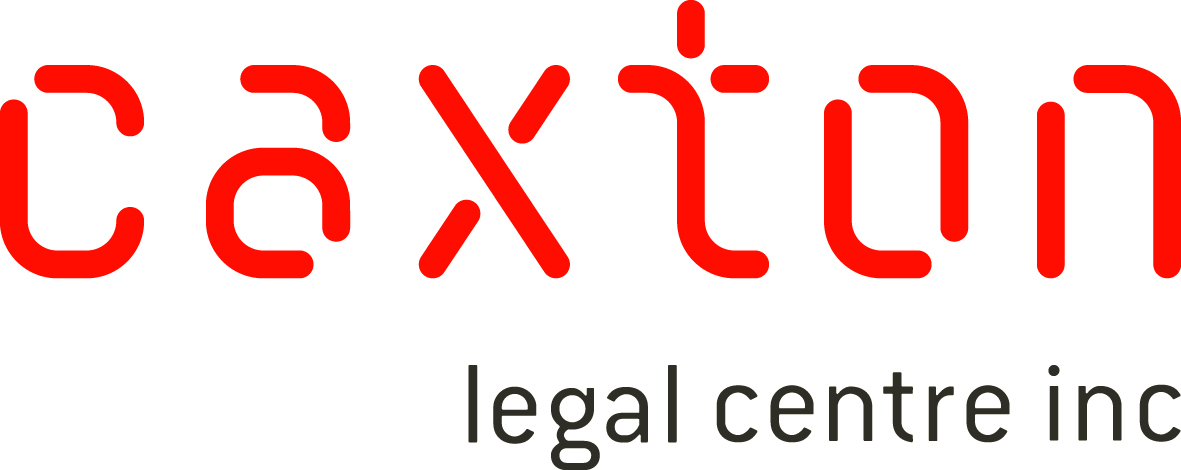 QAILS 
WEBINAR
The legal landscape
The Family Law Act 1975 (Cwth) [“FLA”]




The Child Protection Act 1999 (Qld) [“CPA”]
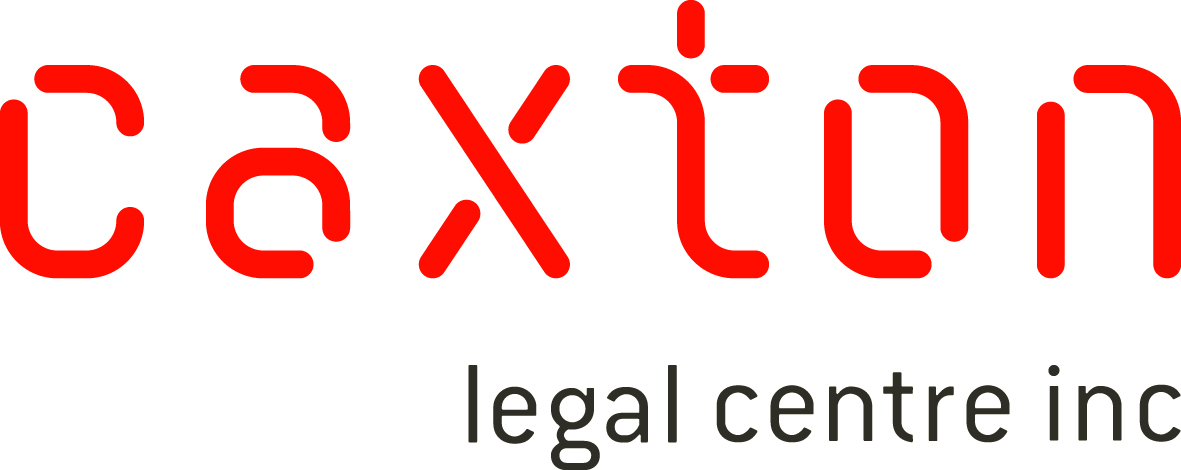 QAILS 
WEBINAR
“LOCUS STANDI”
Under the FLA, a grandparent of a child can apply for a parenting order [section 65C (ba)]. 

Under the CPA, no specific reference to the term “grandparent” but numerous sections of the Act contemplate the participation of non-parents in the particular process, for example, (a) in the case of child protection orders, a person in whose favour a residence order or contact order for the child is in operation under the Family law Act 1975 (Cwlth) [s52(b)] or a long-term guardian of the child [s52(d)], (b) in family group meetings, a child’s family group is defined as members of the child’s extended family [s51E(a)], if a child belongs to a clan, tribe or similar group, members of that group [s51E(b)] and anyone else recognised by persons mentioned above as belonging to the child’s family, and (c) in case planning, members of the child’s family group [s 51W(c)] or persons with whom the child has a significant relationship [s51W (d)]
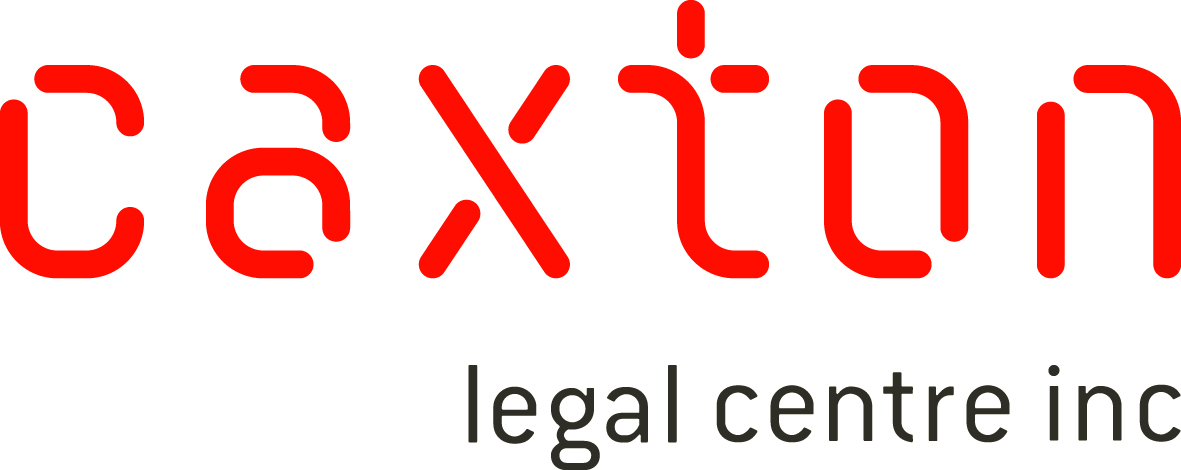 THE “BEST INTERESTS” PRINCIPLE
QAILS 
WEBINAR
Under the FLA, in deciding whether to make a particular parenting order in relation to a child, a court must regard the best interests of the child as the paramount consideration (section 60CA). One of the additional considerations (“factors”) taken into account in determining  a child’s best interests is the nature of the child’s relationship with other persons  (including any grandparent of other relative of  the child) [section 60CC(3)(b)(ii)].

Under the CPA, the main principle for the administration of the Act is that the safety, wellbeing and best interests of a child are paramount (section 5A). If a child is removed from the child’s family, consideration should be given to placing the child, as a first option, in the care of kin [section 5B (h)].
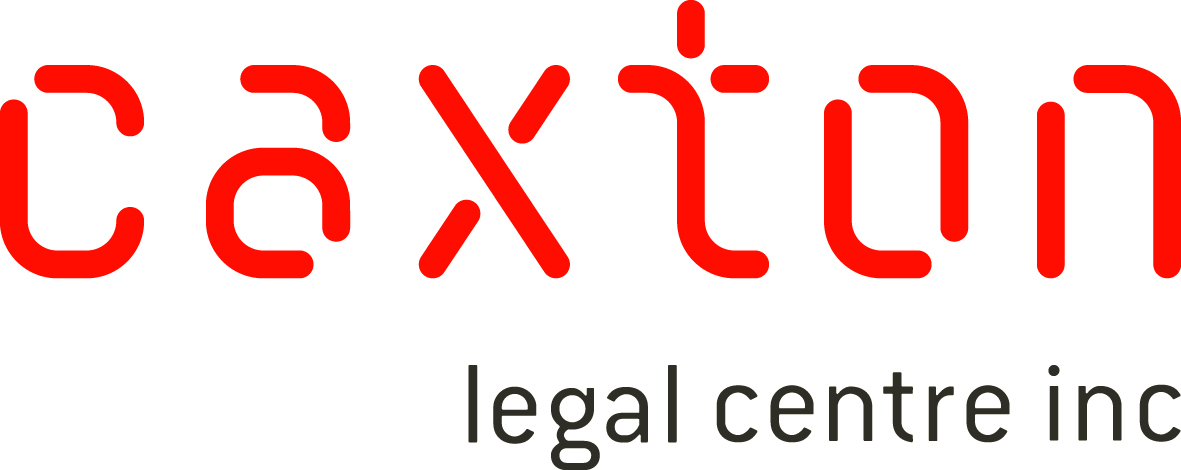 NON-PARENT v PARENT
QAILS 
WEBINAR
Parenthood an important and significant factor – Full Court in Rice & Miller [1993] FamCA 87; (see also Grimshaw & Thanh & Anor [2014] FCCA 2614 {14 November 2014})


Little weight/significance  where child has no relationship with parent or parent posing a real risk to welfare of the child; very significant weight in a dispute between a capable parent and a more capable grandparent; determinative between a capable parent and an outstanding neighbour, foster parent, sibling or other person with a proper interest in caring for the child  - Full Court in D & F [2001] FamCA 382
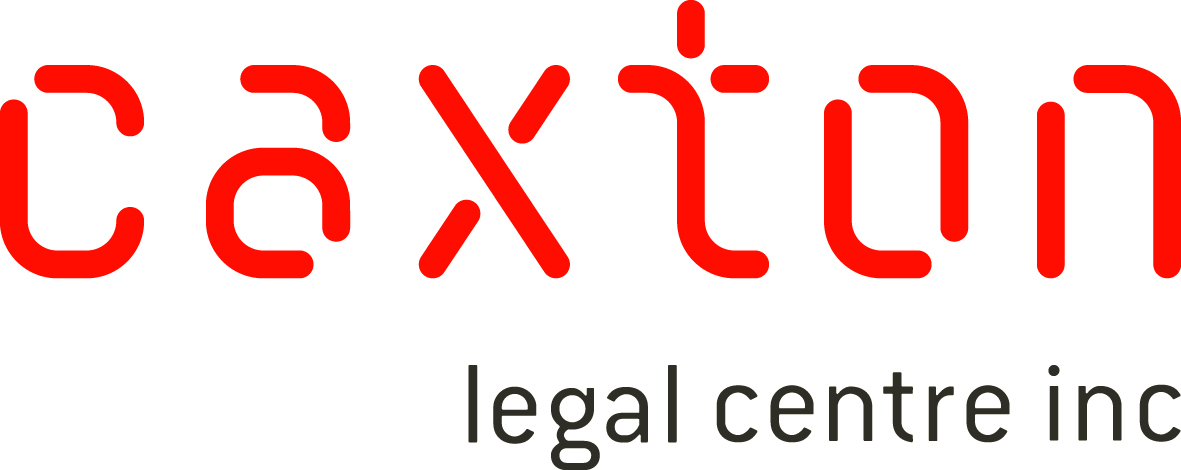 The legal process
QAILS 
WEBINAR
Under the Family Law Act 1975 (Cth) – mediation – parenting plan/application to court for consent orders/parenting orders – interim hearing/orders – family report – appointment of Independent Children’s Lawyer (“ICL”) – final hearing/orders 
Under the Child Protection Act 1999 (Qld) – child in need of protection – initial investigation – intervention with parental agreement – temporary assessment orders (emergency orders) – court assessment orders – temporary custody orders – child protection orders – family group meetings – Children’s Court - QCAT
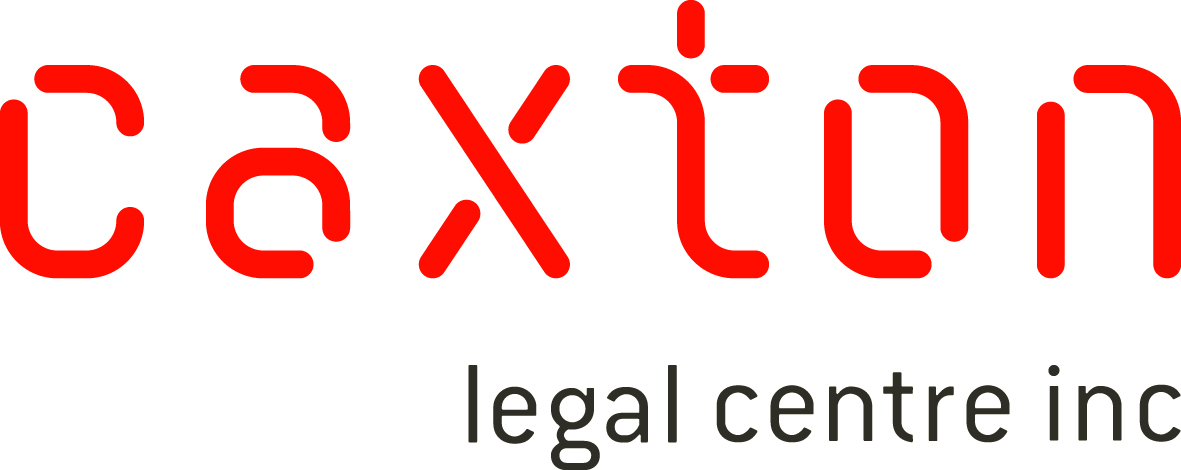 The financials
QAILS 
WEBINAR
Child Support – can apply for child support against both parents (see attached factsheet)
Centrelink – may be eligible for certain benefits (see attached factsheet)
Other – “family provision” claim – s 40 of the Succession Act 1981 (Qld) – the applicant grandchild must be wholly or substantially maintained or supported by the deceased (otherwise than for full valuable consideration) at the date of death and the applicant grandchild must be under the age of 18 years
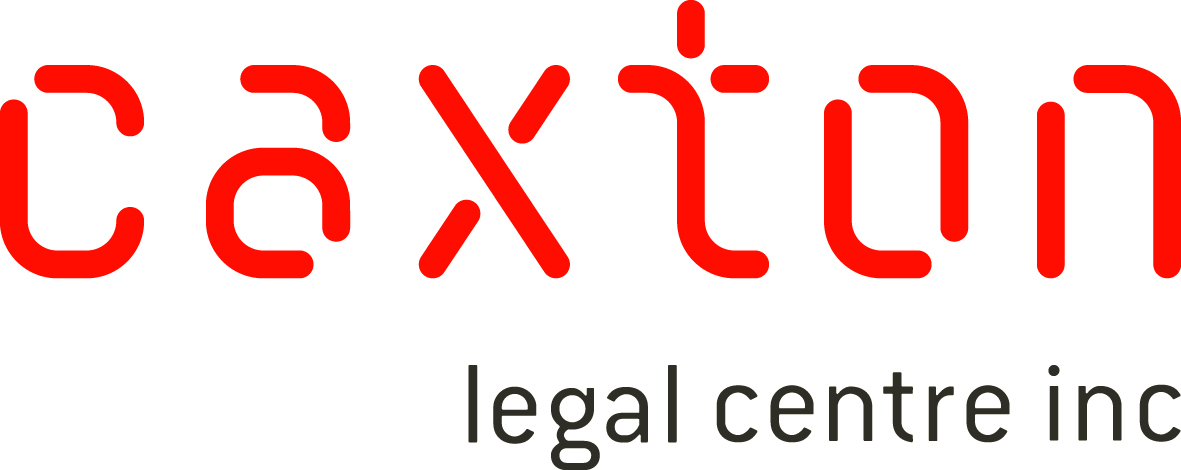 summary
QAILS 
WEBINAR
As grandparents continue  play an ever increasing role in the lives of their grandchildren, there will be a corresponding increase in the demand for legal advice and assistance from this cohort of  clients, particularly, at the community legal service sector level.
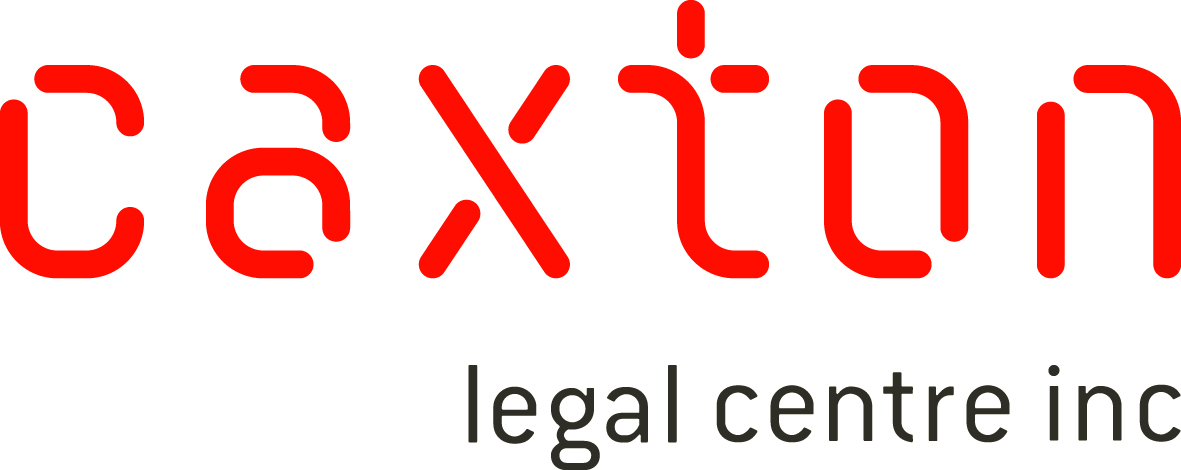 QAILS 
WEBINAR
QUESTIONS?
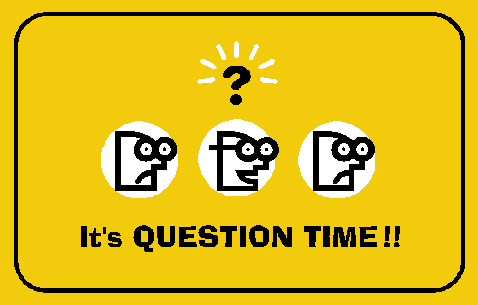 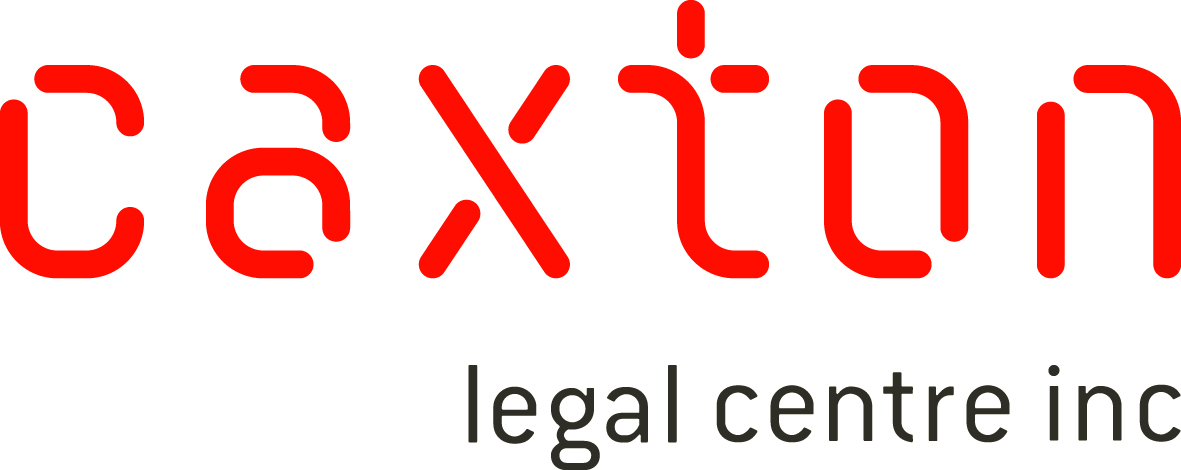